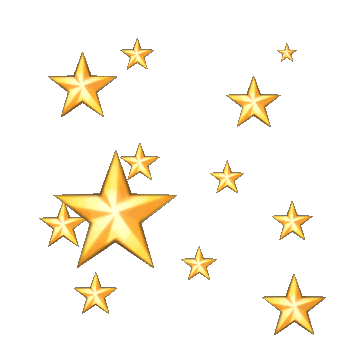 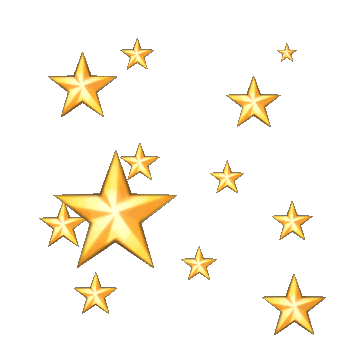 Коррекционная тематическая неделя "Дорогу в космос мы откроем",посвященная 60-летней    годовщине со дня первого полета в космос
12 -16 апреля 2021 года.
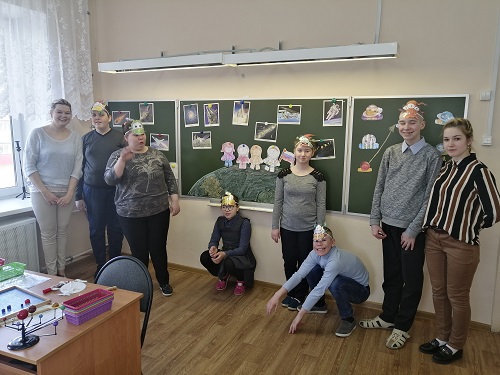 Класс: 6-Б.
Учитель-дефектолог: Криворучко София Алексеевна, 
Учебный предмет: чтение и развитие речи
"Космическое путешествие".
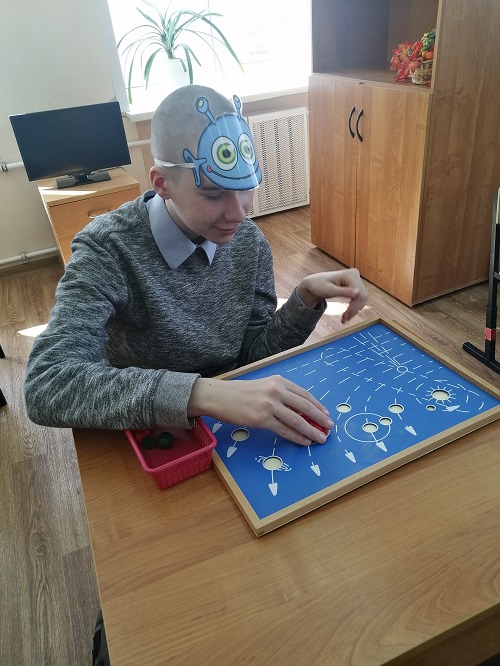 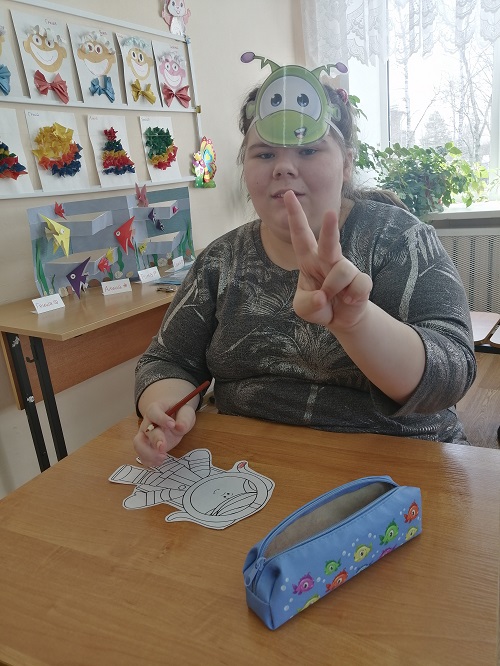 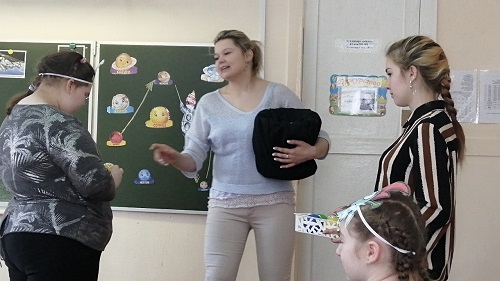 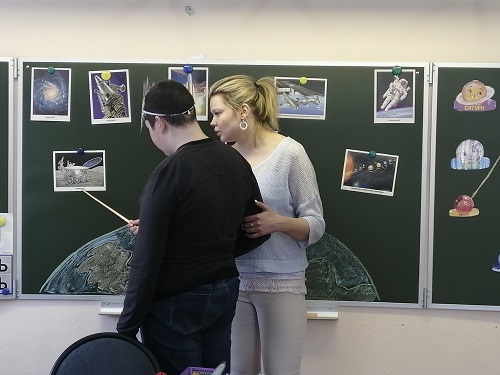 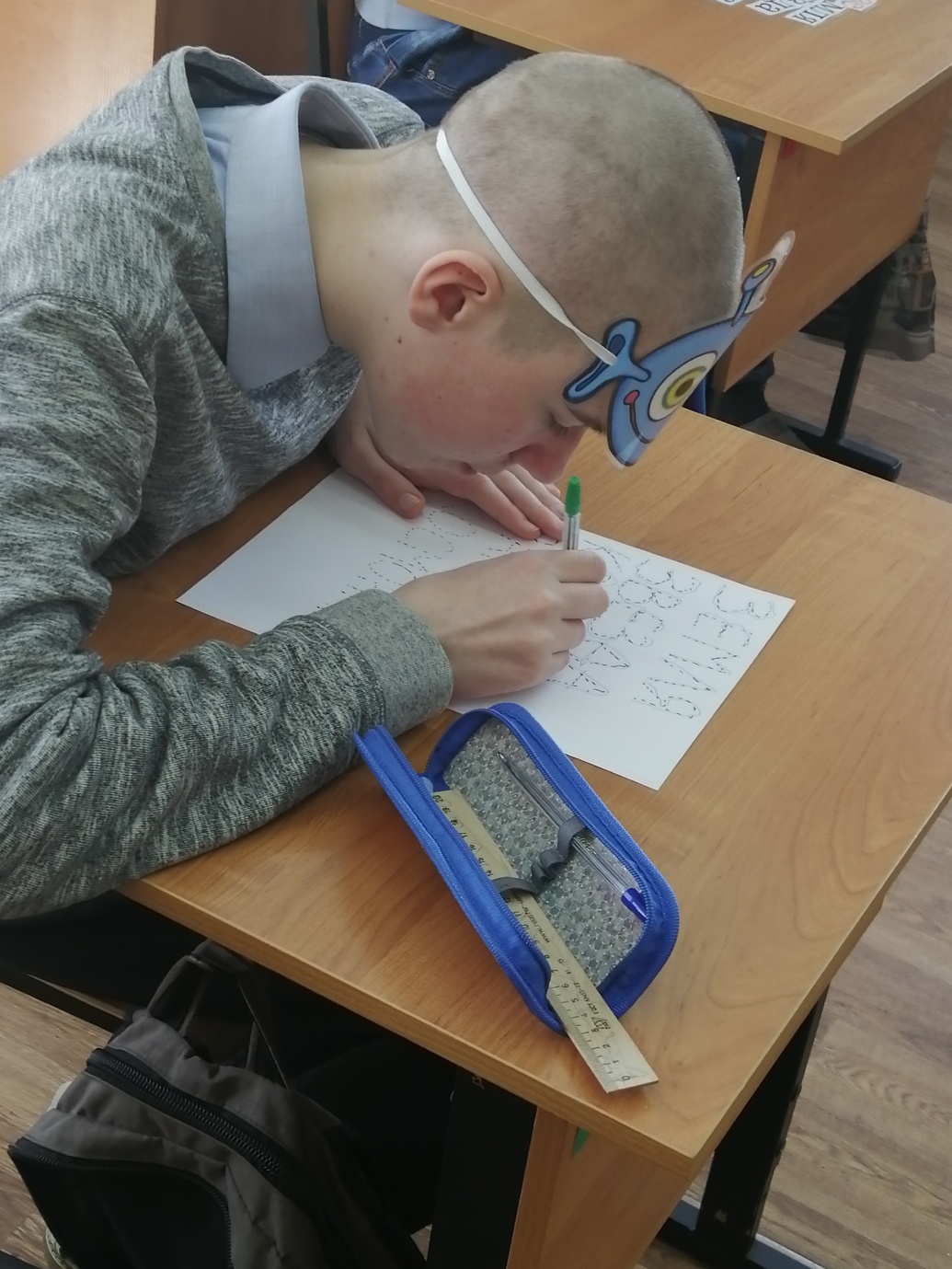 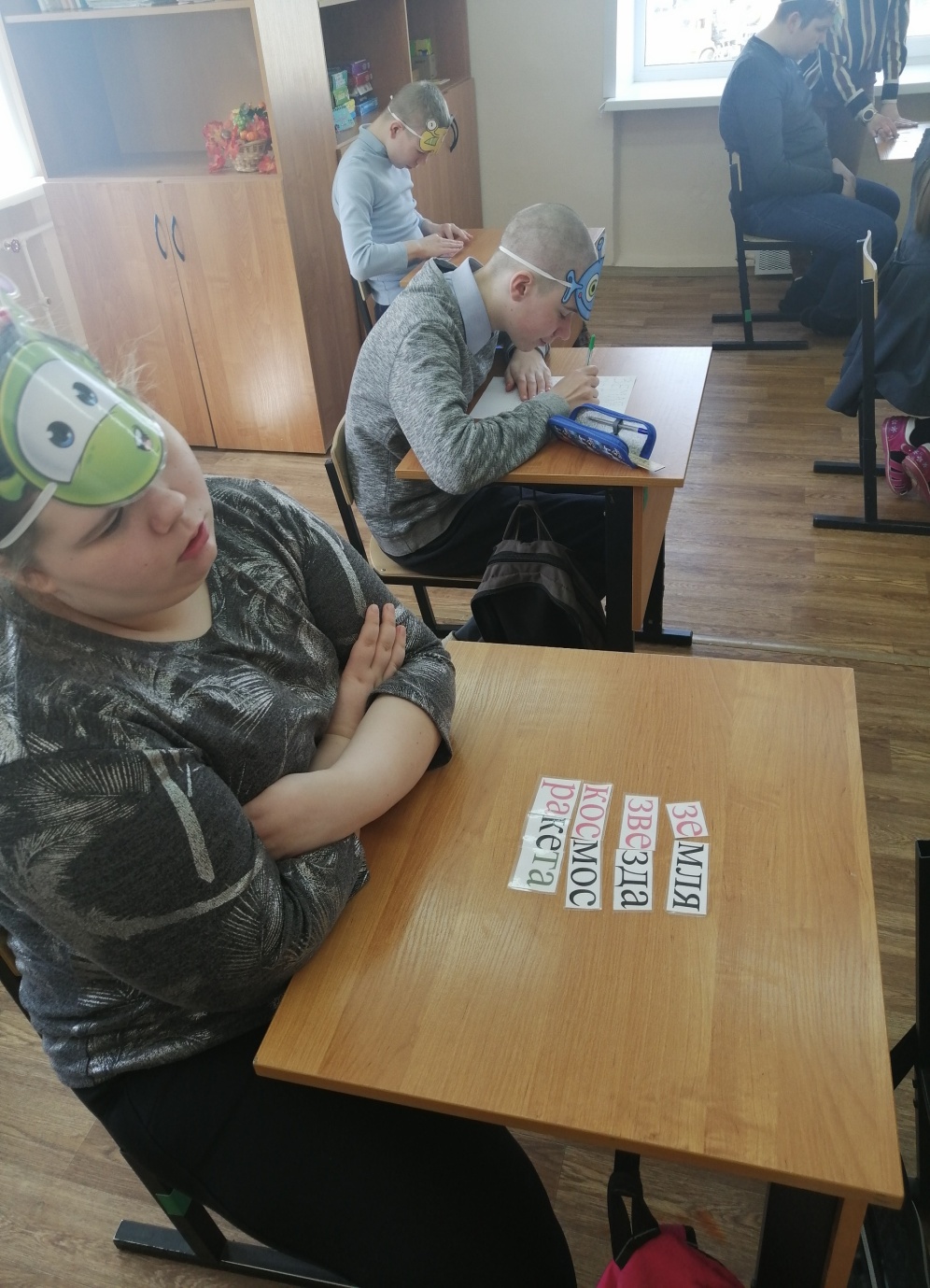 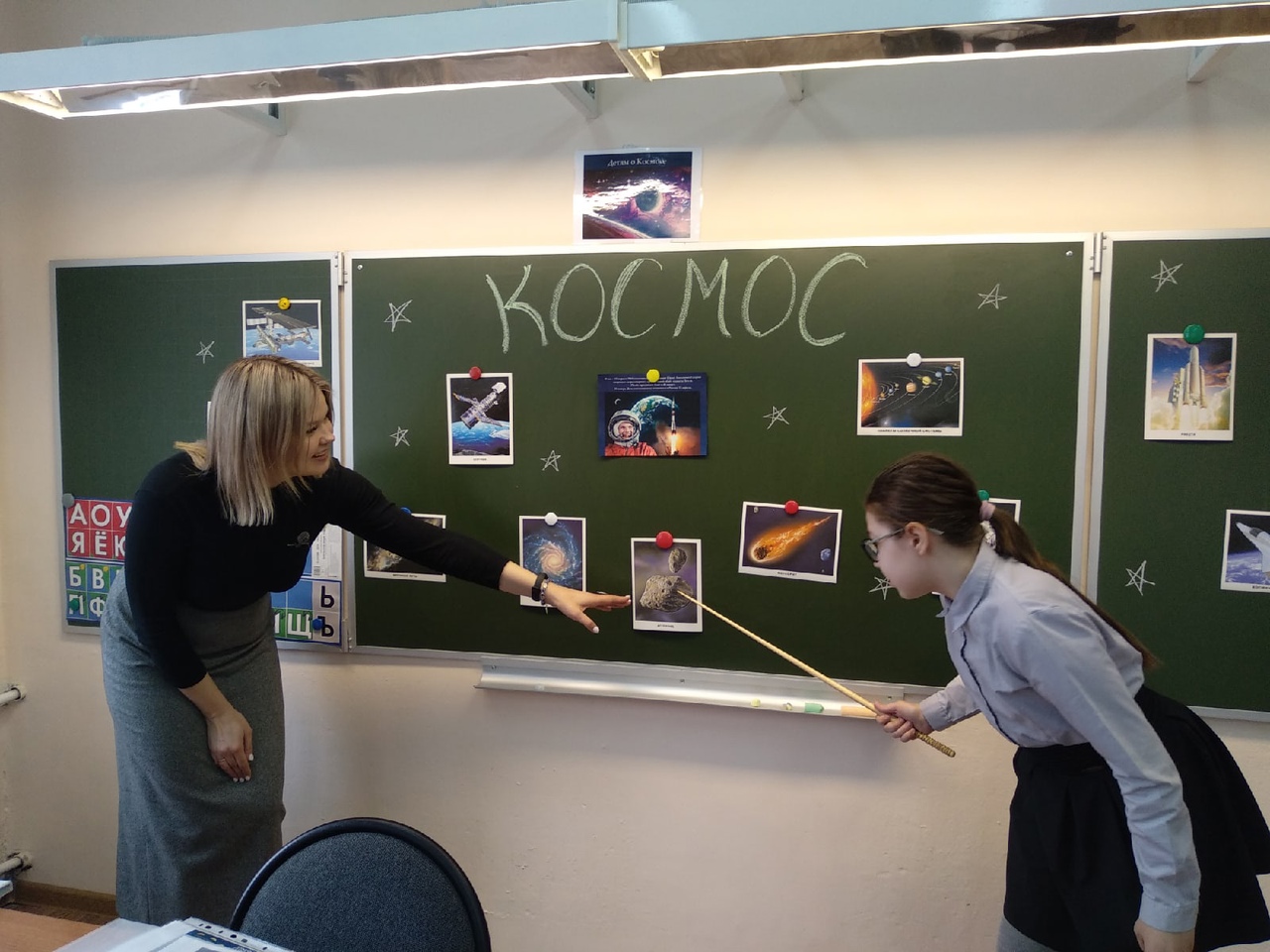 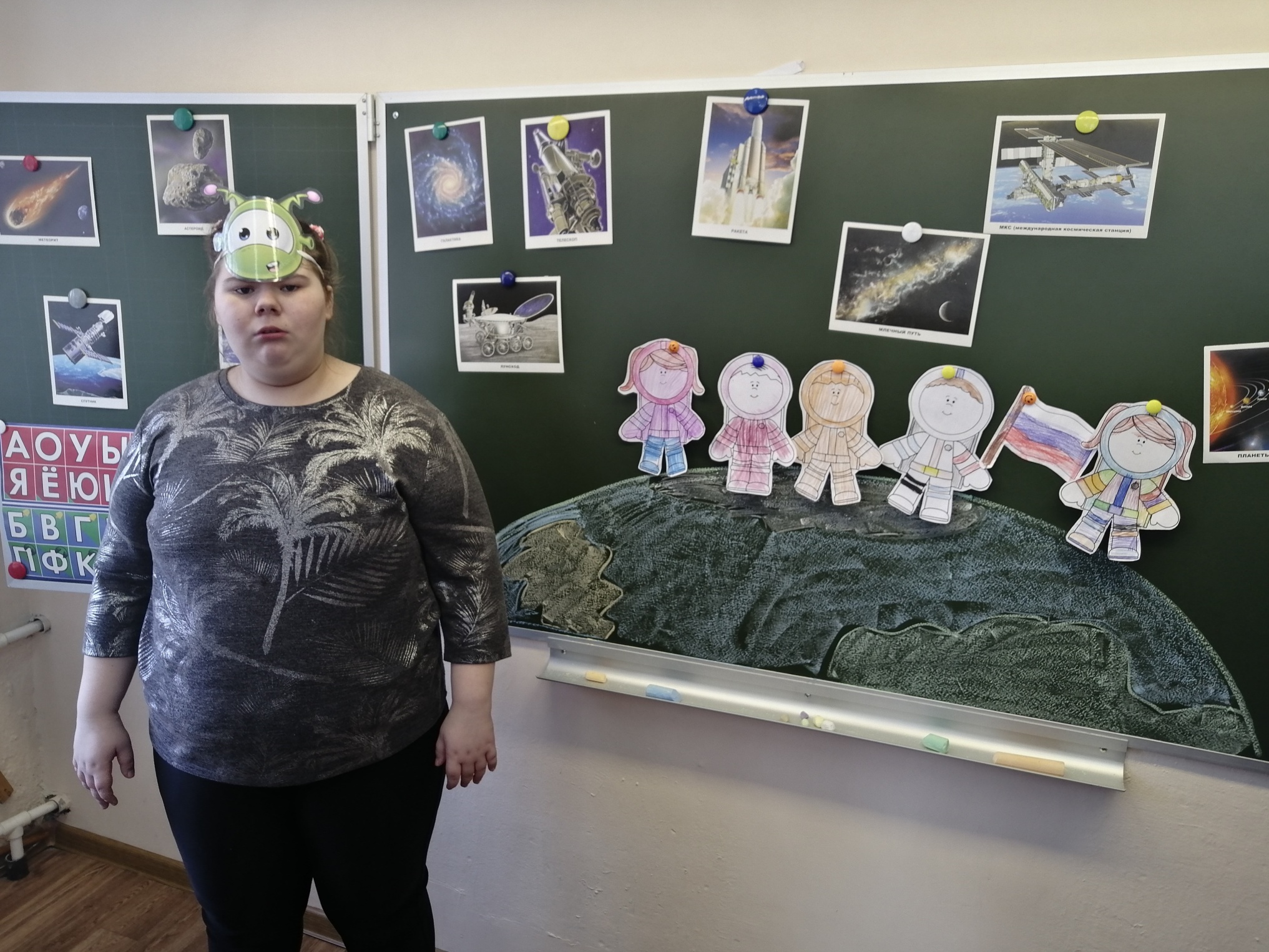 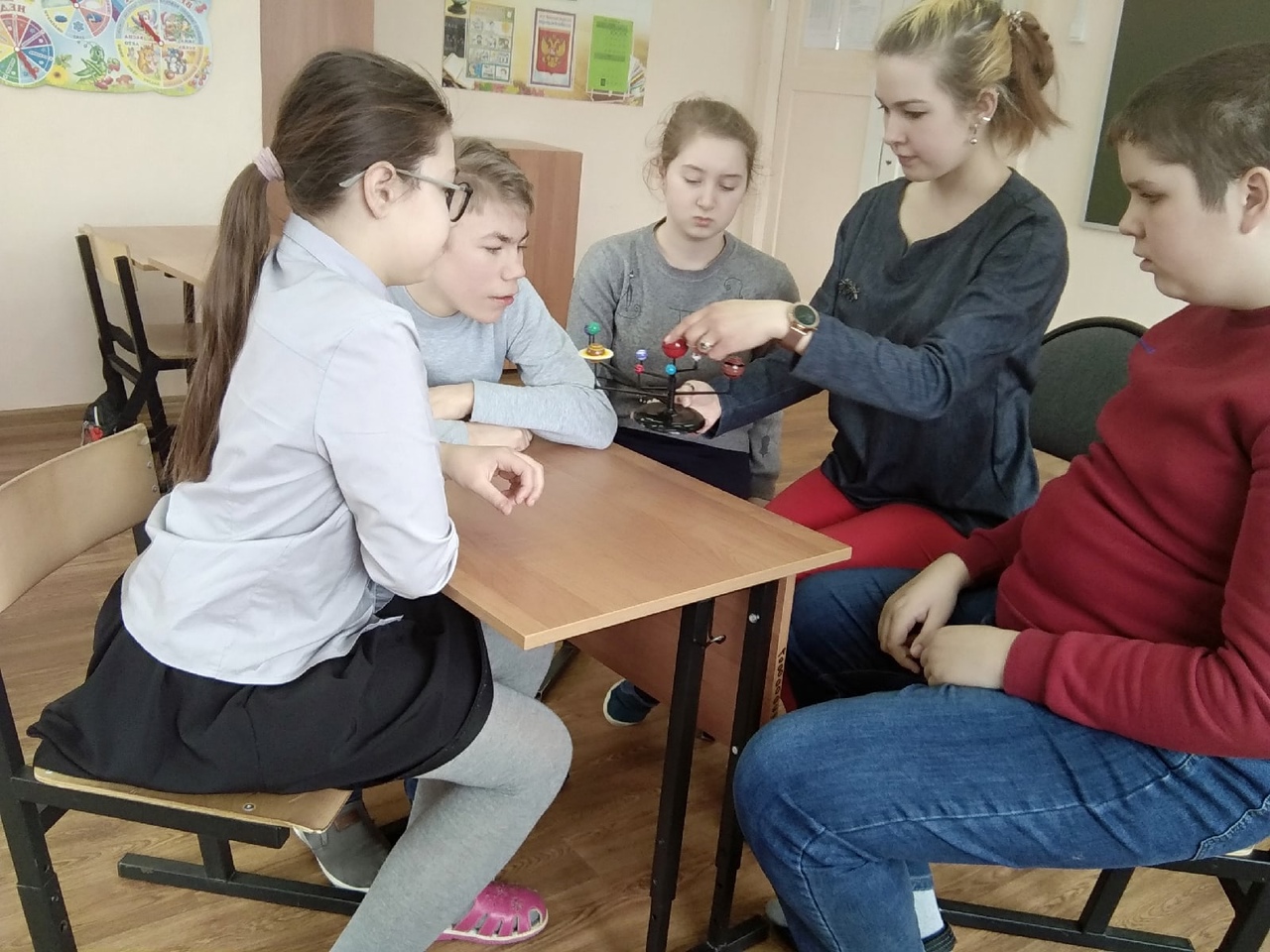 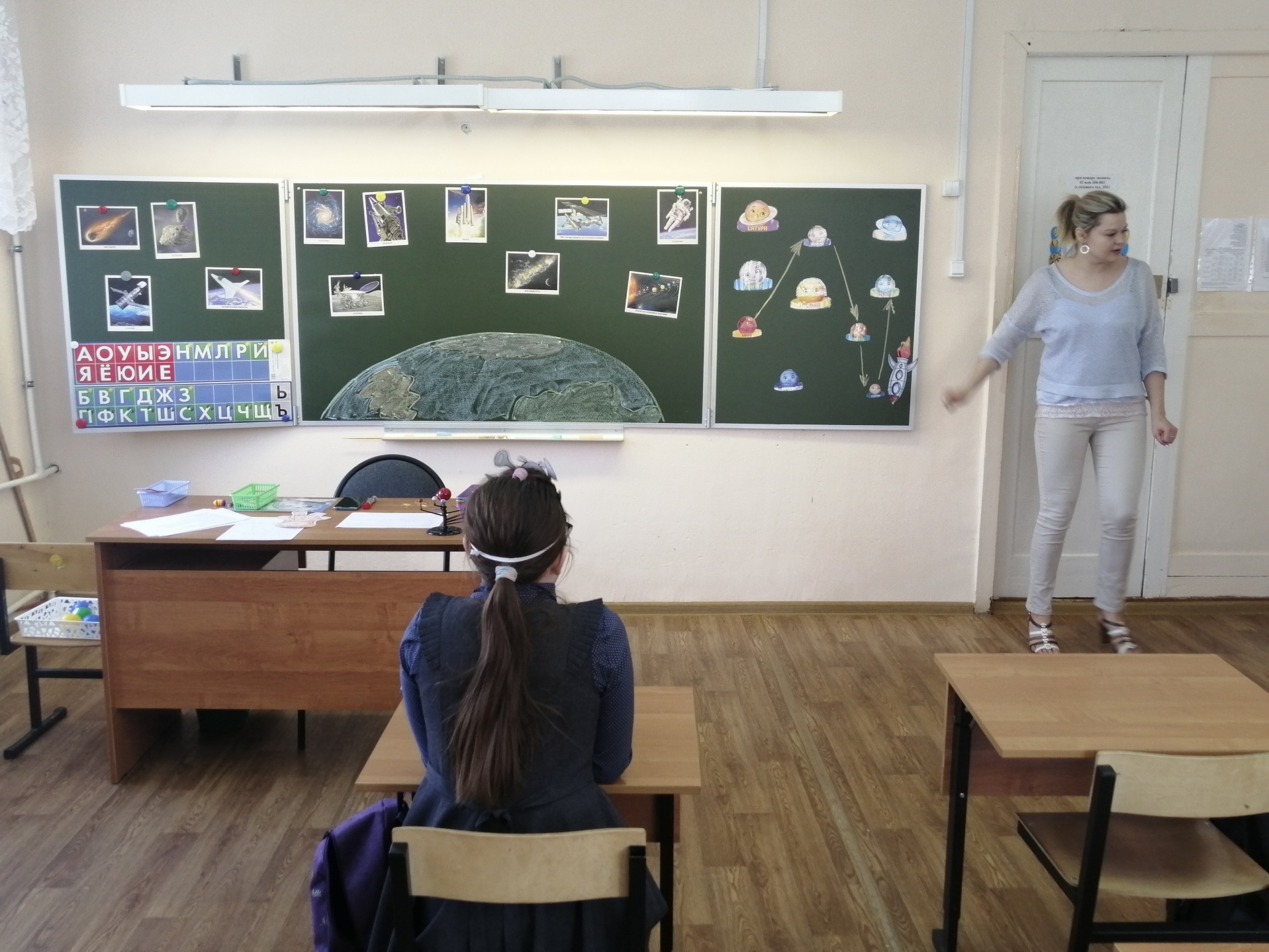